OA im Bestandsaufbau der UB Basel
Dr. David Tréfás, 12.03.74
Die UB Basel unterstützt u.a. folgende OA-Produkte
Open Library of Humanities

Open Edition Journals

Open Book Collective
OA im Bestandsaufbau der UB Basel, Dr. David Tréfás, 14.03.24
Universität Basel
2
Open Library of Humanities
OA-Verlag von Birkbeck, University of London, mit 30 OA journals aus Geistes- und Sozialwissenschaften. Unterstützung durch 340 Bibliotheken weltweit.

Klassisches Unterstützungsmodell

Unterstützung, weil wir den
Umstieg von Verlagen auf OA
grundsätzlich unterstützen 
Möchten.
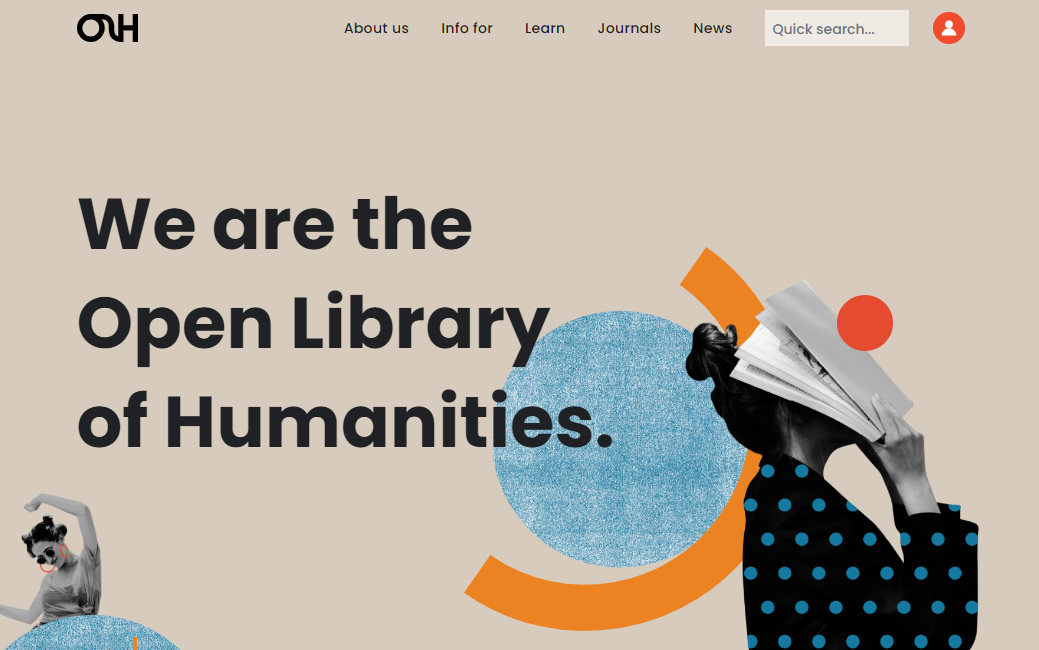 OA im Bestandsaufbau der UB Basel, Dr. David Tréfás, 14.03.24
Universität Basel
3
Open Edition Journals
Open Edition Journals ist eine Initiative aus Frankreich. Sie umfasst insgesamt 633 Journals (vor allem) aus Frankreich.

Freemium Modell: Mit der Mitgliedschaft
werden zusätzliche Funktionen frei 

Unterstützung, weil es ein Produkt
aus Frankreich ist, und wir dadurch Zugang
zu einem weiteren Publikationsmarkt
gewinnen.
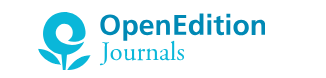 OA im Bestandsaufbau der UB Basel, Dr. David Tréfás, 14.03.24
Universität Basel
4
Open Book Collective
Open Book Collective ist ein non-for profit Kollektiv von OA Buchverlagen, Bibliothekaren und Infrastrukturanbietern.


Plattform bietet Zugang zu 
Initiativen; Sammlungen; 
Subskriptionen

Unterstützung, weil 
die Plattform verschiedene 
Akteure vereint.
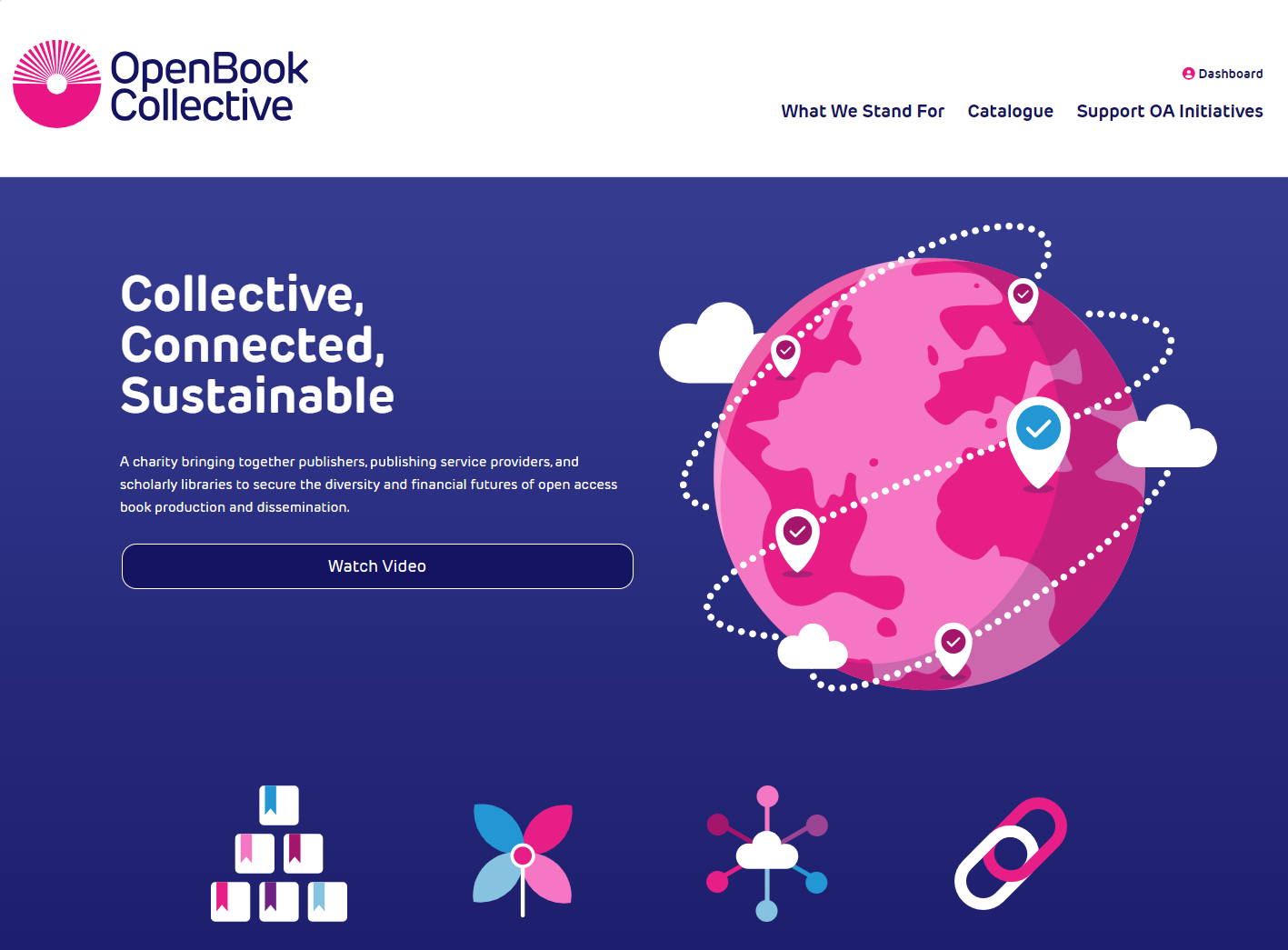 OA im Bestandsaufbau der UB Basel, Dr. David Tréfás, 14.03.24
Universität Basel
5
Ziele für die kommenden Jahre
Überarbeitung unserer Mitgliedschaften und Unterstützungen

Integration von Open Access Produkten in den Bestandsaufbau

Unterstützung von Open Access Produkten auf dem goldenen Weg

Zusammenarbeit insbesondere mit kleinen und mittleren Verlagen, um auch in der Open Access Welt die Vielfalt des Angebots zu gewährleisten.
OA im Bestandsaufbau der UB Basel, Dr. David Tréfás, 14.03.24
Universität Basel
6
Vielen Dankfür Ihre Aufmerksamkeit.